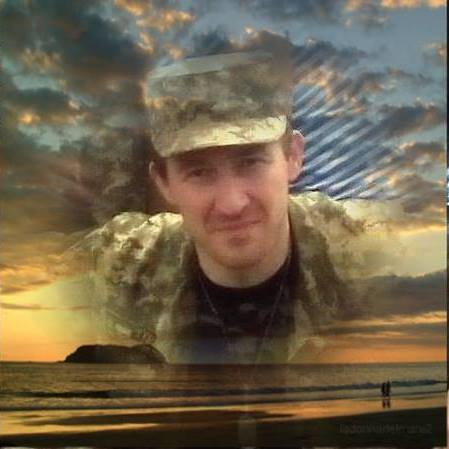 «Лиш боротись – значить жить!» Ігор Лесич
Підготували члени гуртка «Пам’ять»
 Руськополянського ЗЗСО І-ІІІ ступенів №1 Руськополянської сільської ради
учні 9-Б класу: Холемонюк Максим, Білоус Діана.
Керівник: Пономаренко Антоніна Вікторівна
2021 рік
Шкільні роки так швидко пролетіли…
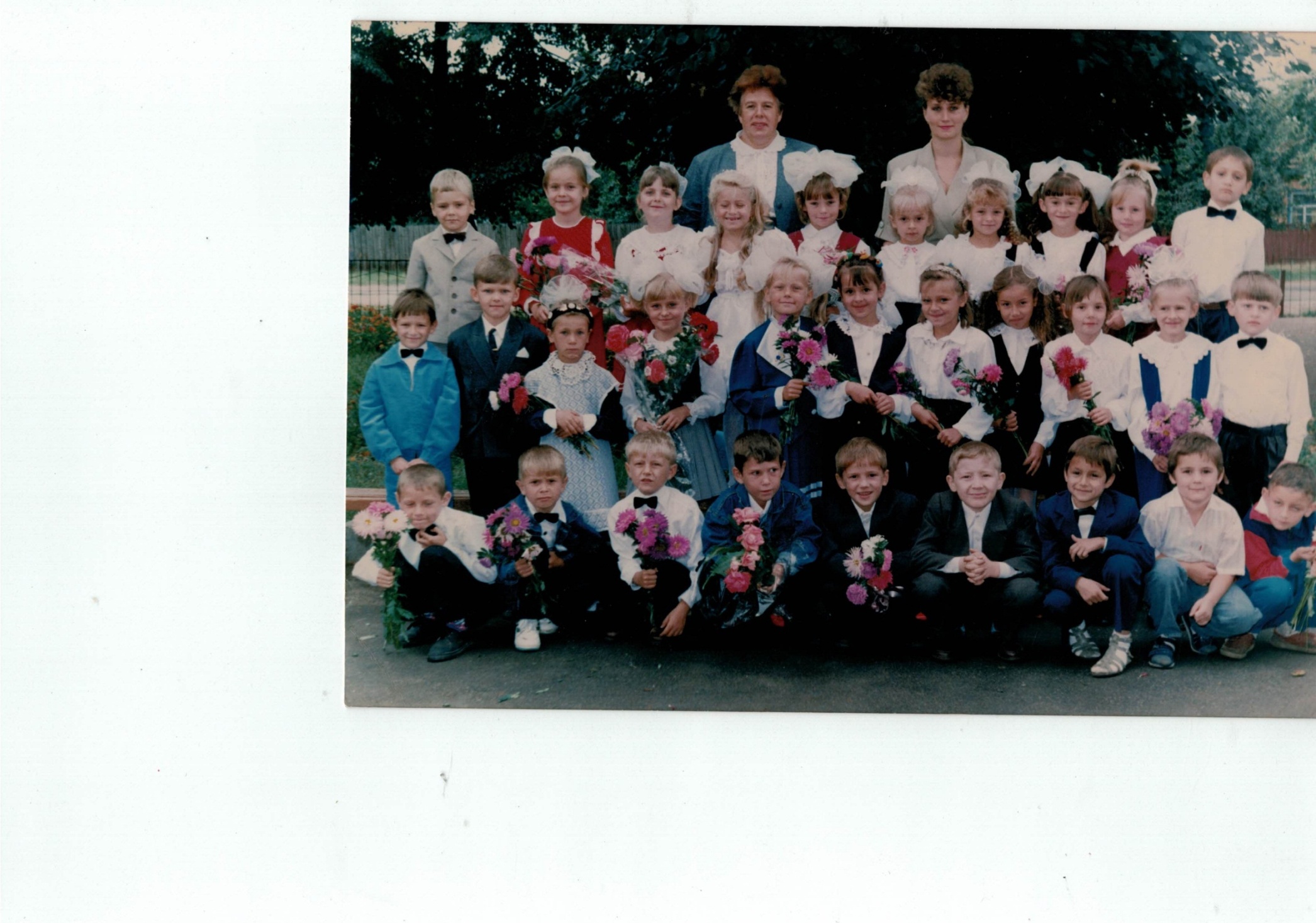 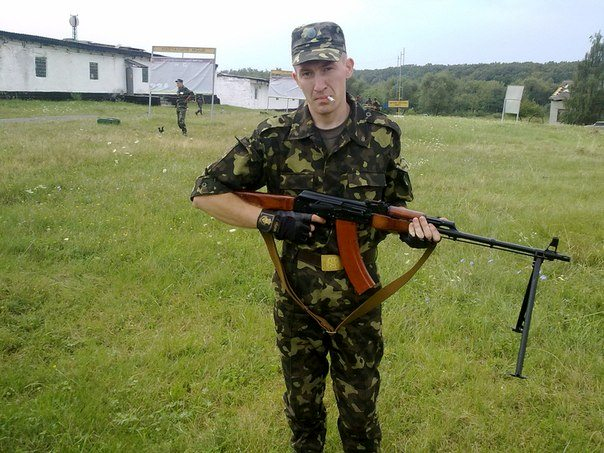 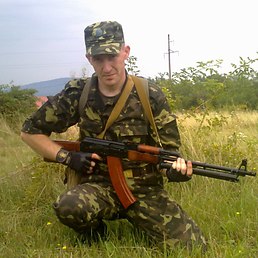 Закарпаття м.Мукачево, бойовий вишкіл. 08.08.2014
Тривала служба
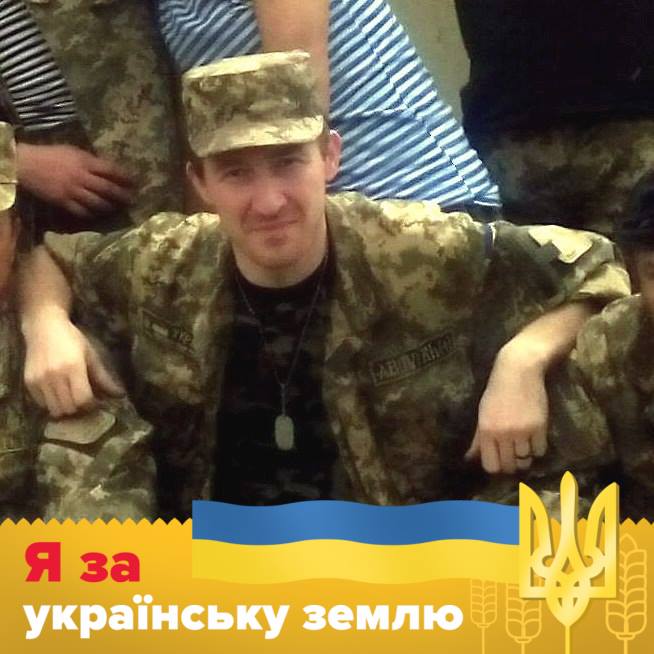 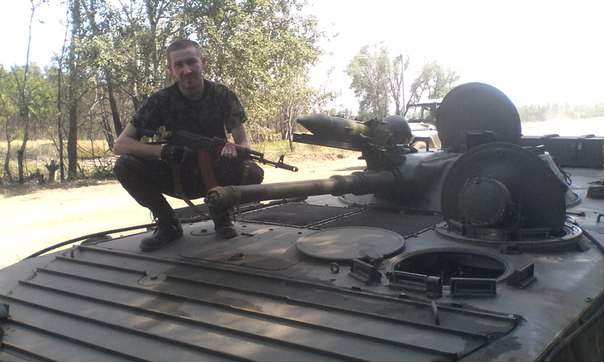 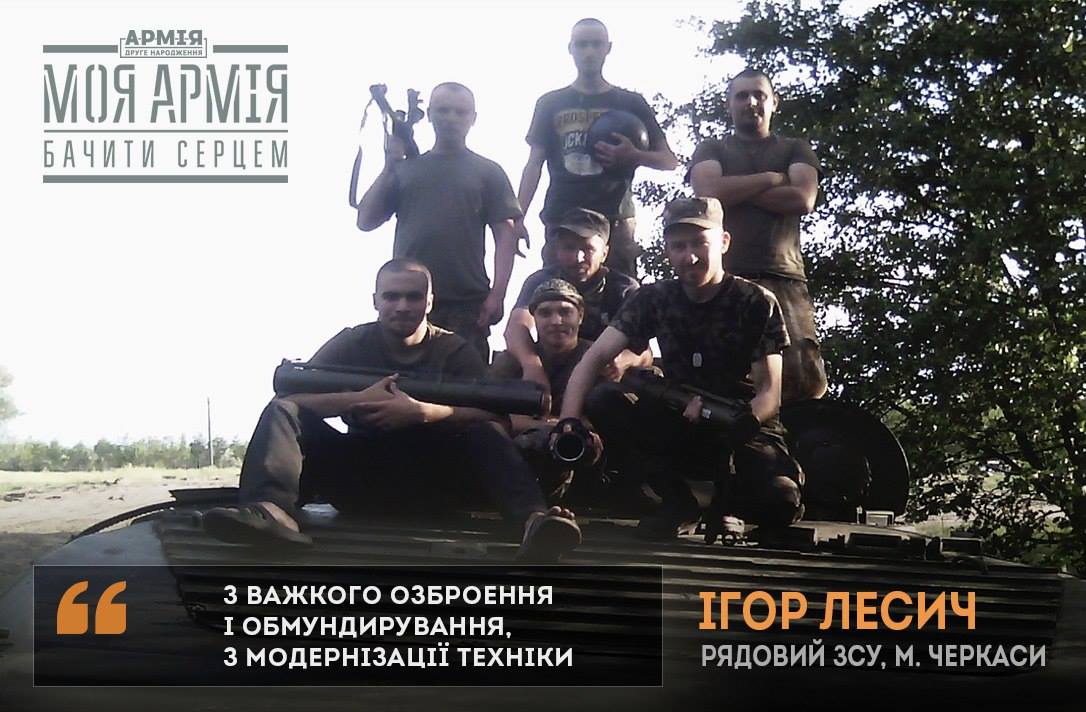 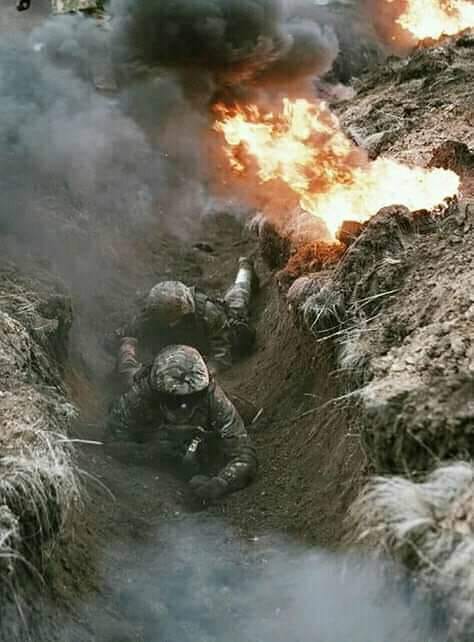 Фотоконкурс «Моя армія», Станично-луганський р-н с. Ольхове
Нагороди
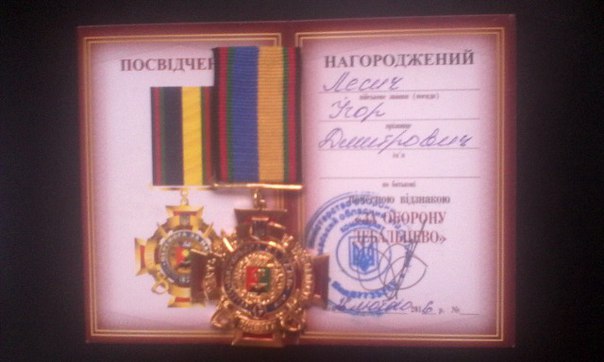 День Гідності і Свободи в музейній кімнаті рідної школи
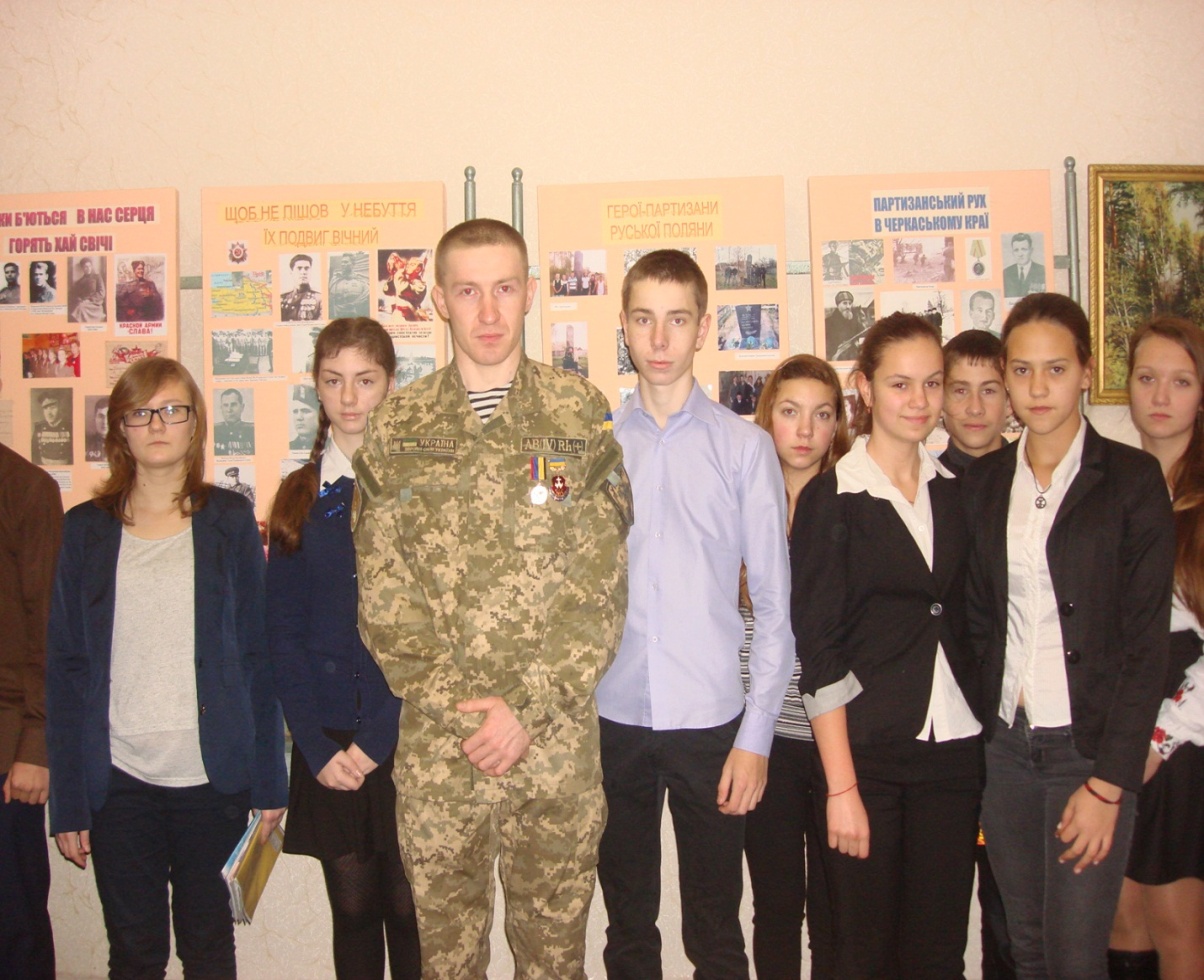 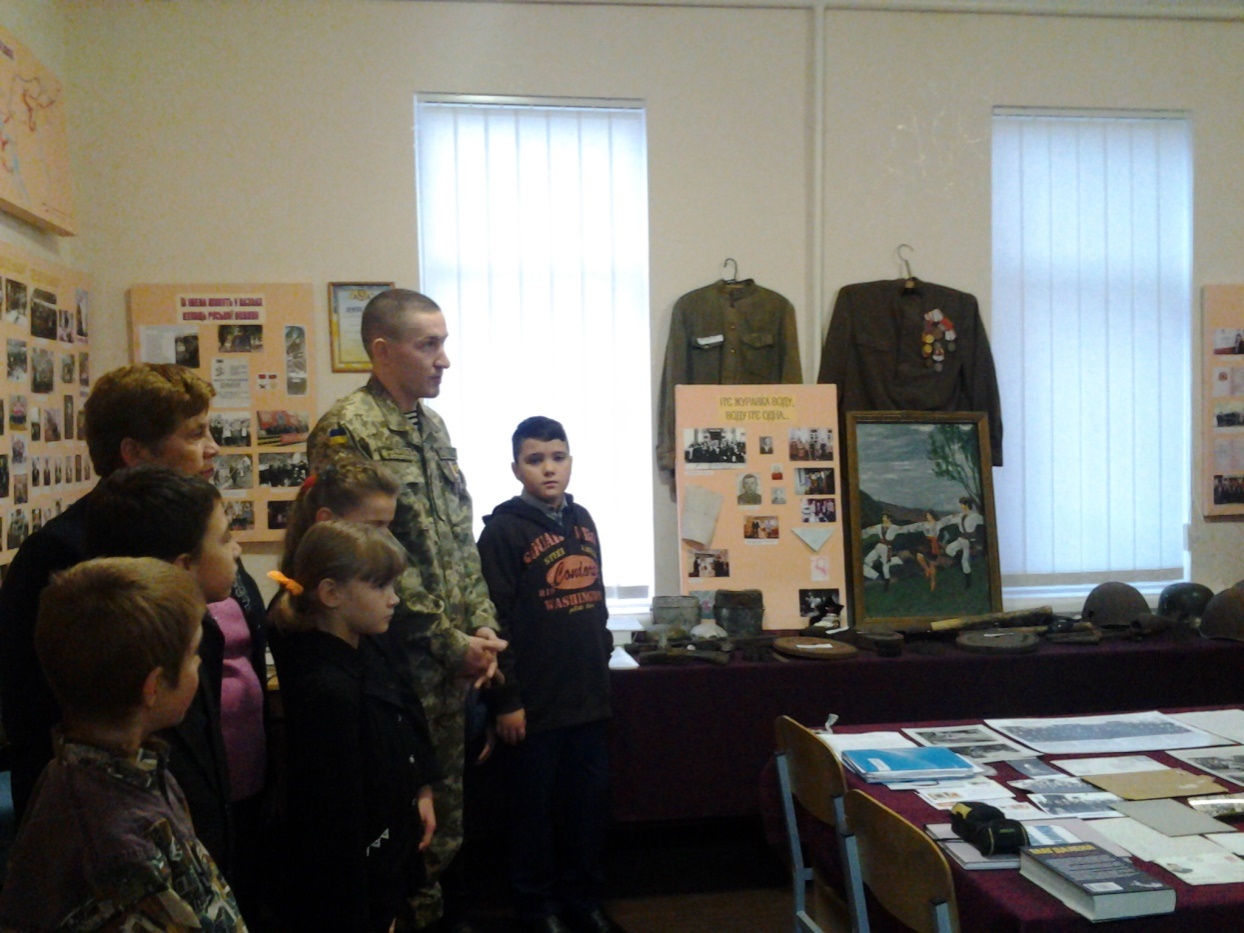 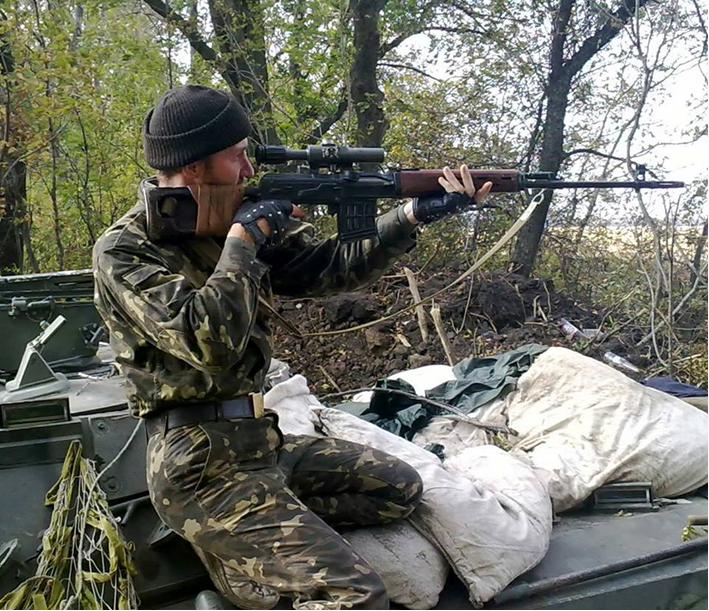 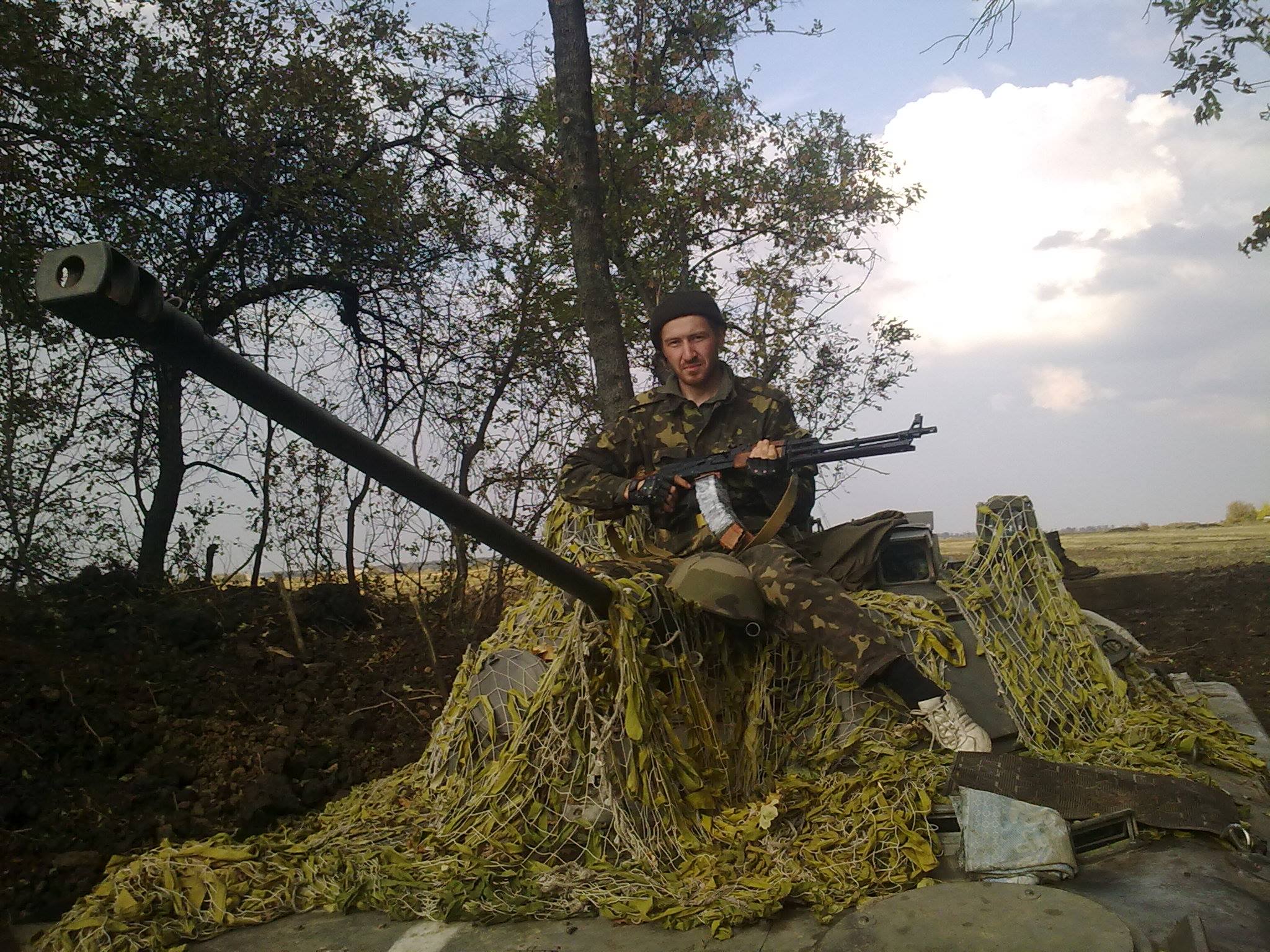 Луганська область, село Комишне, вересень 2014
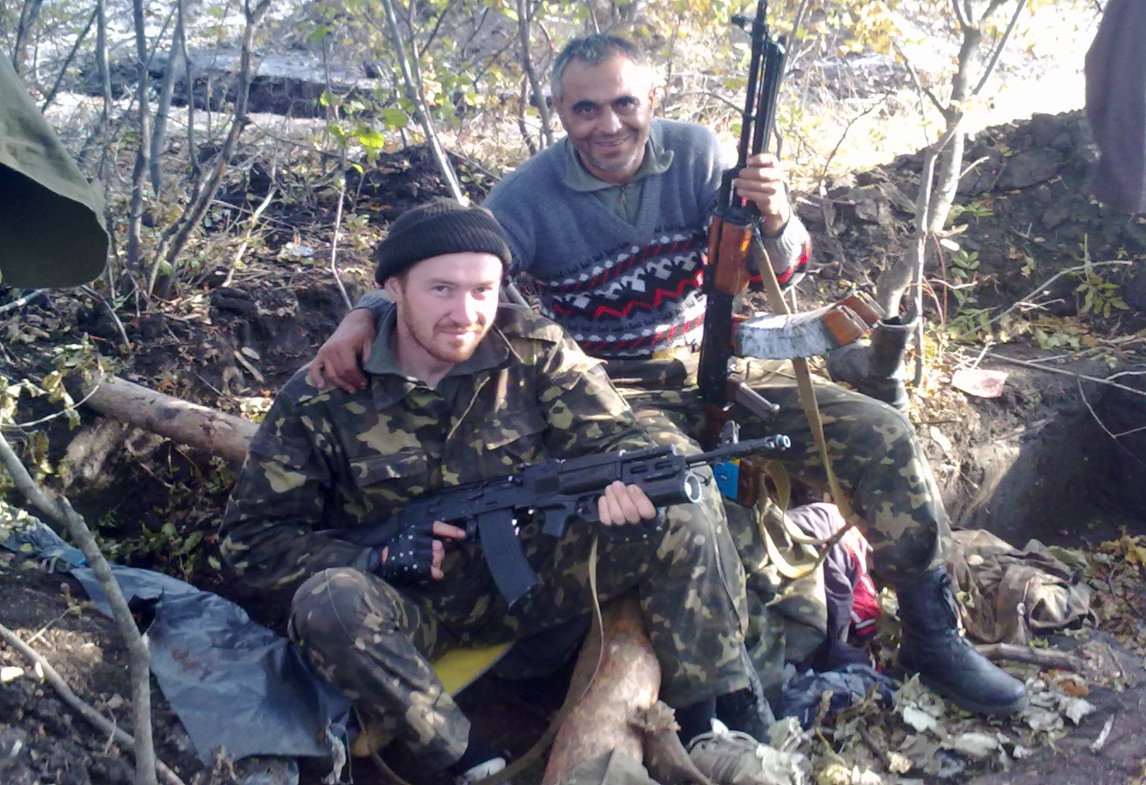 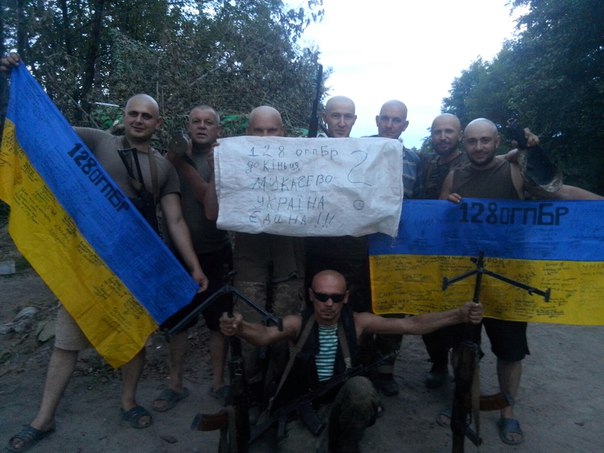 Життєве кредо нашого героя: «Лиш боротись – значить жить!»
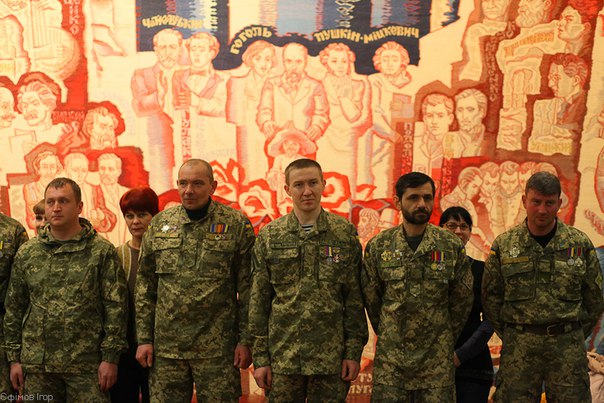 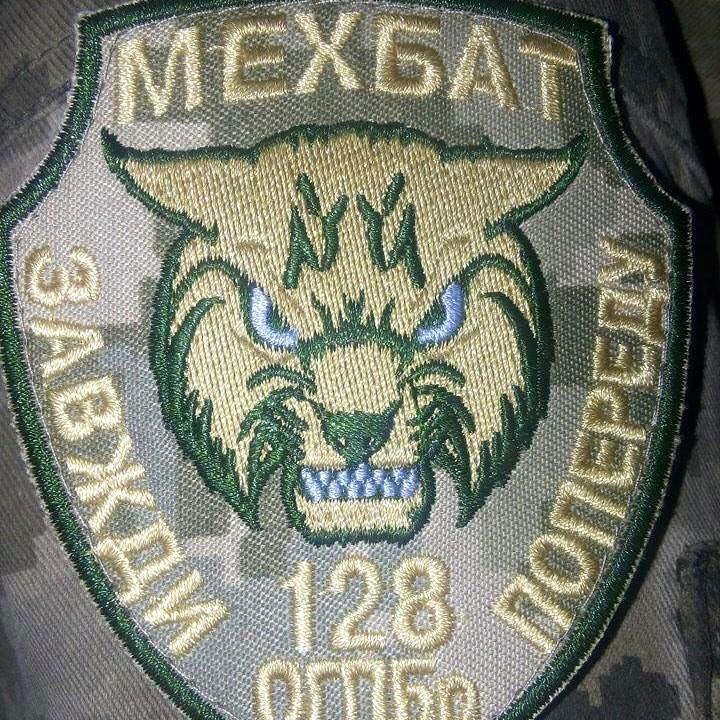 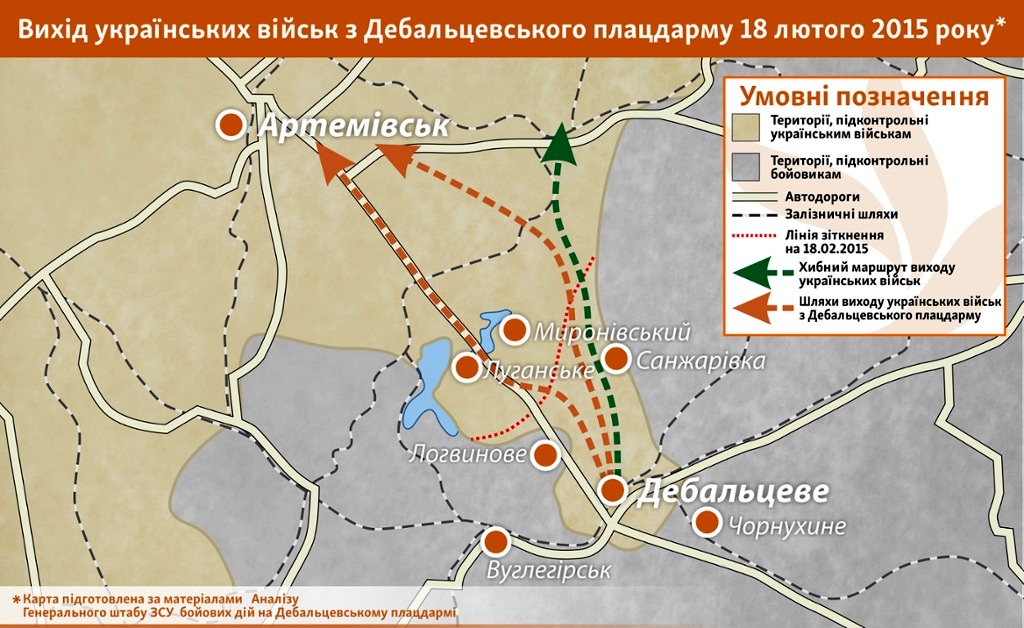 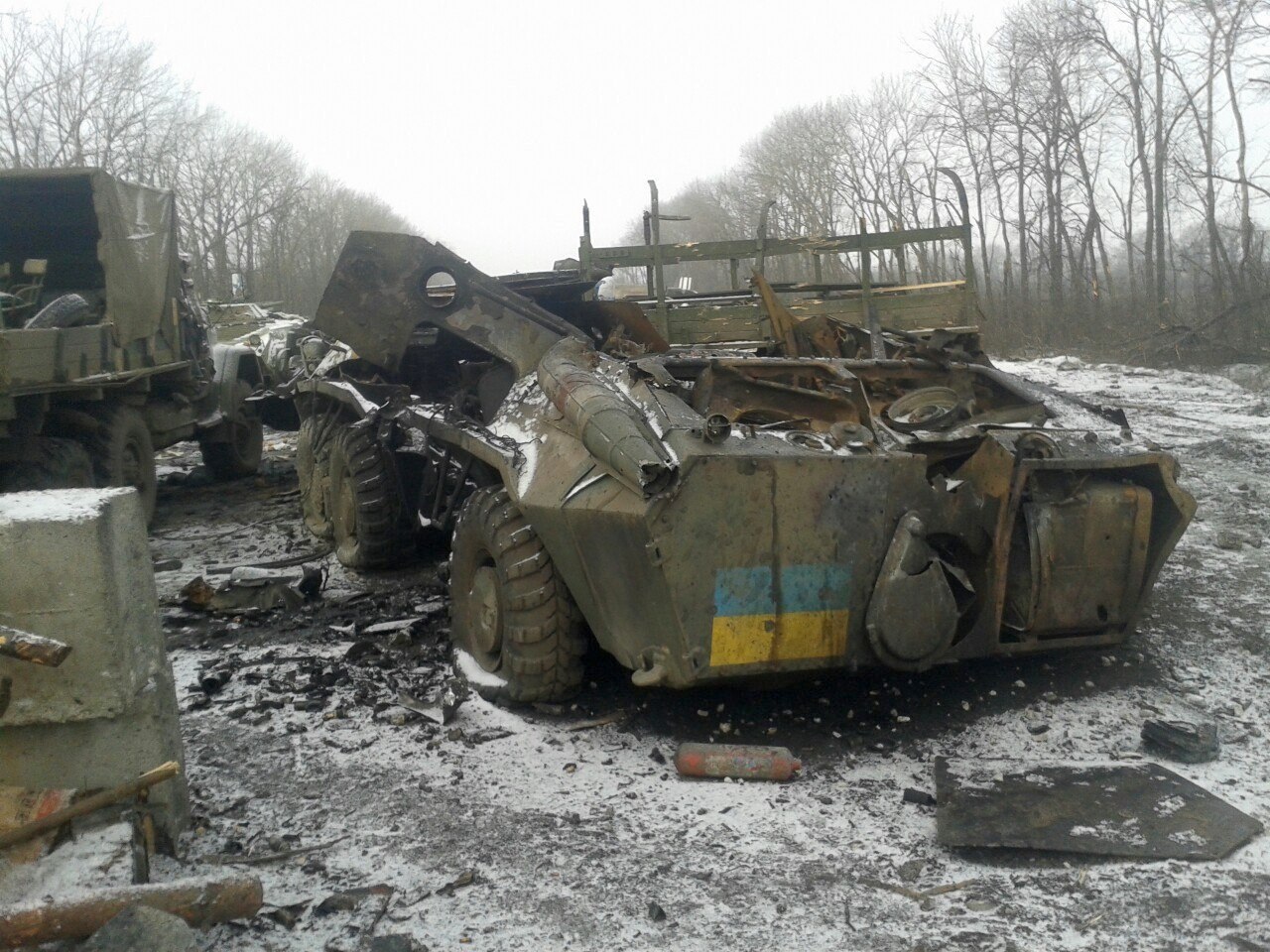 Почесними відзнаками «Учасник бойових дій», «За оборону 
Дебальцевого» та пам’ятним знаком «За оборону Дебальцевого» 
нагороджений солдат Лесич Ігор, кулеметник 128-ої гірсько-піхотної 
бригади
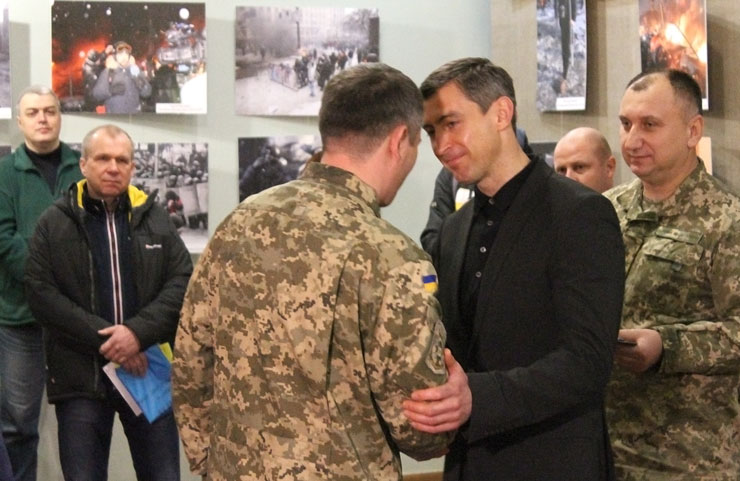 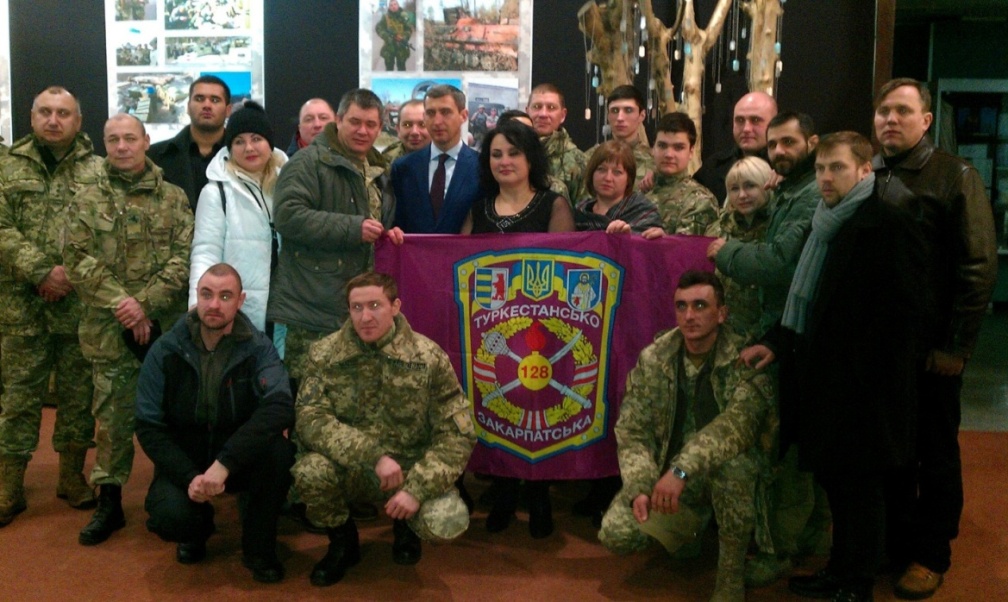 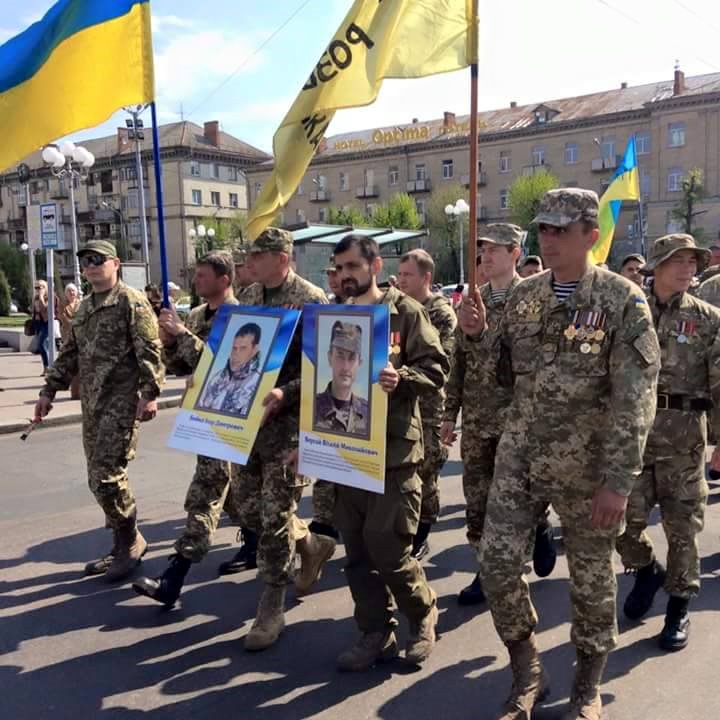 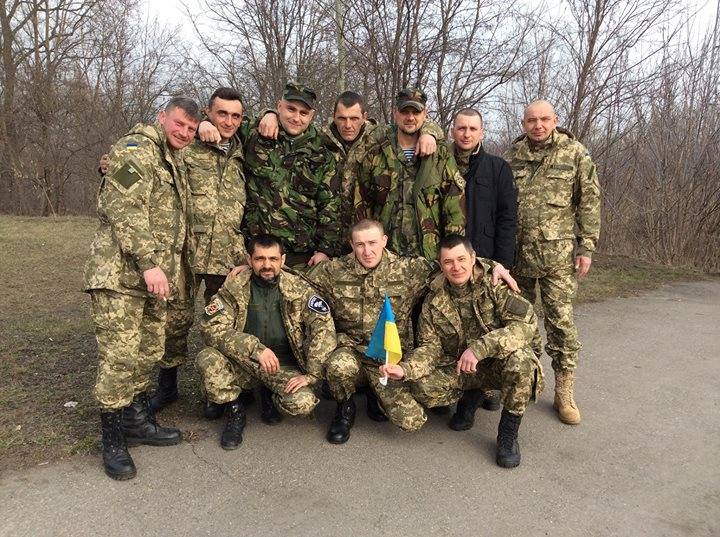 Перша відпустка м.Черкаси, 06.08.2014
Травень 2018. Навчальний полігон 81-ї окремої аеромобільної десантно-штурмової бригади
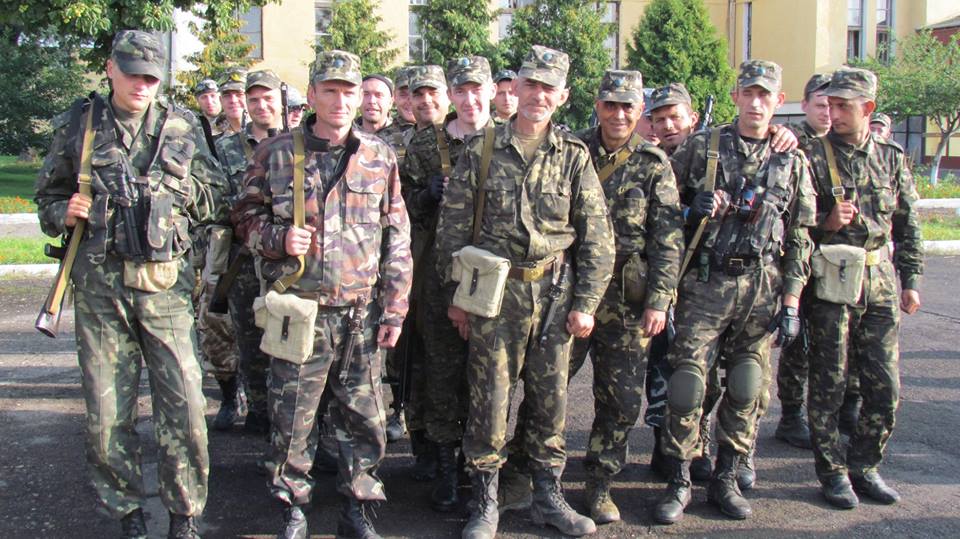 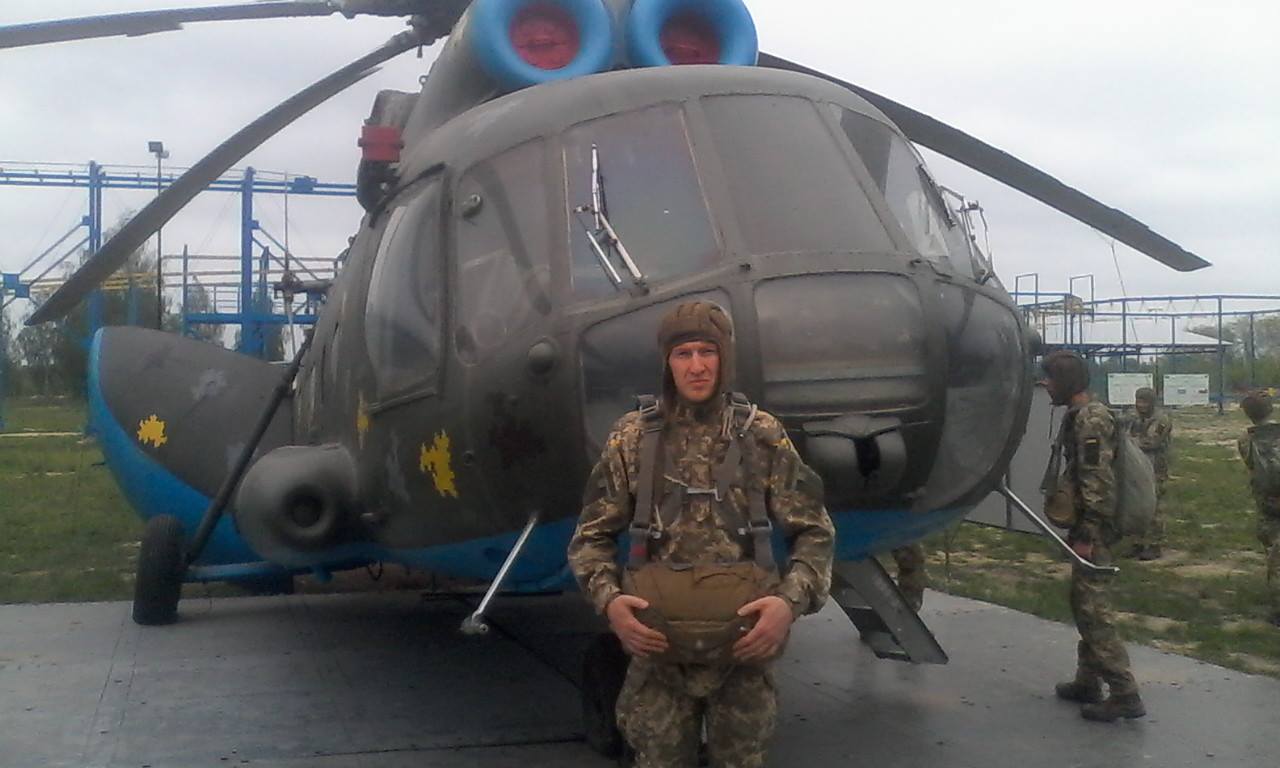 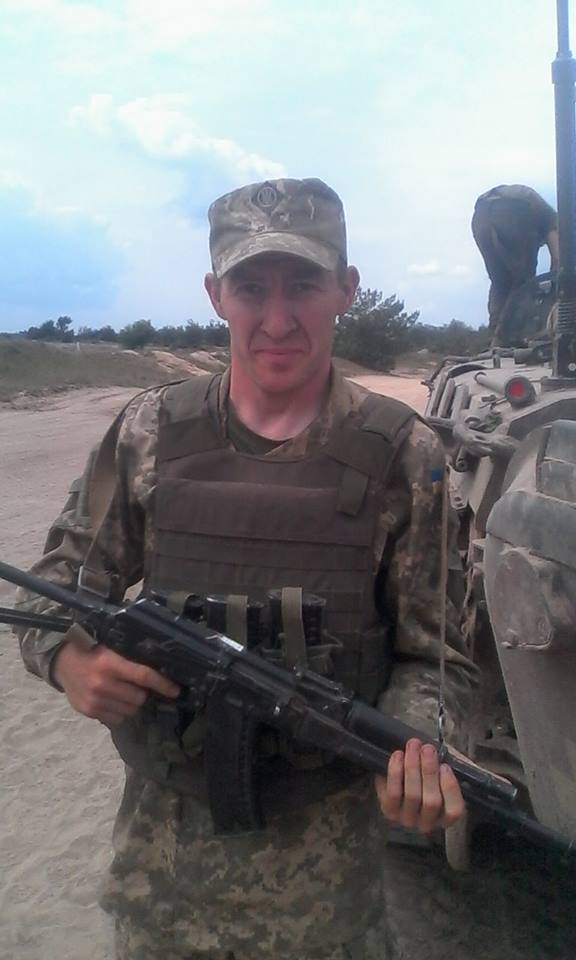 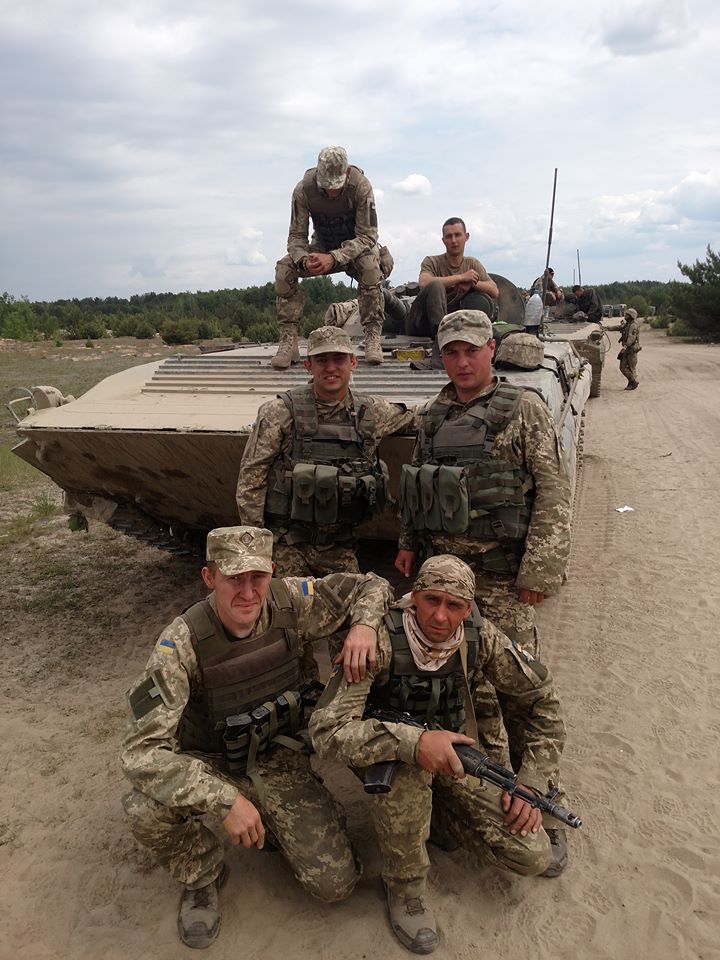 Найбільш вражала розбита згоріла техніка. Бахмут- «місто – мрець»
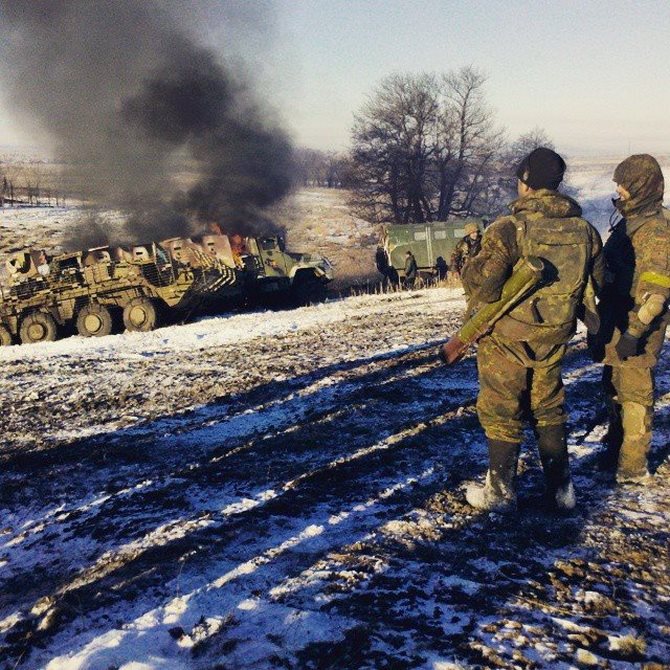 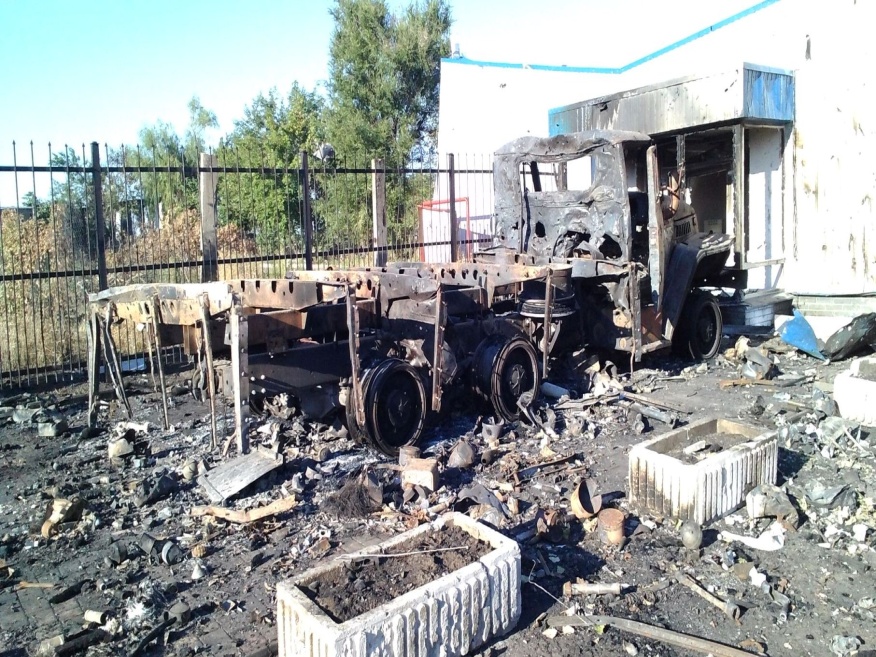 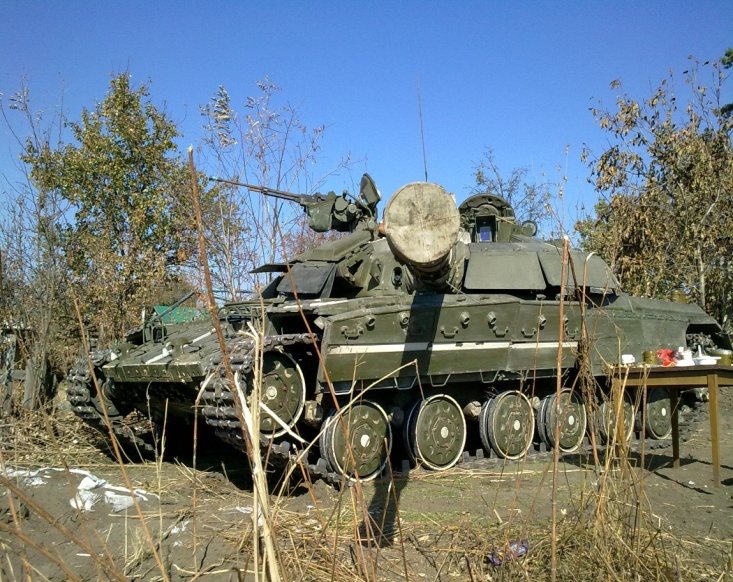 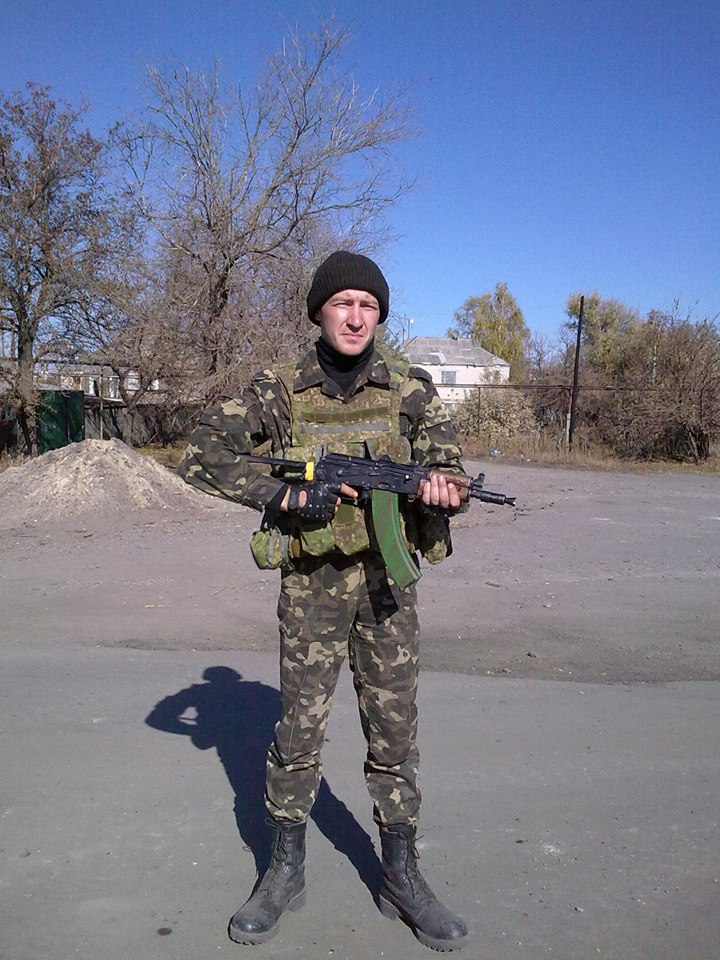 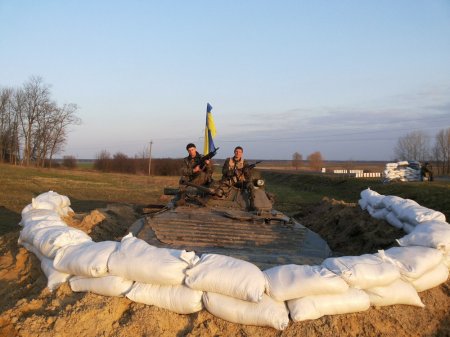 Станція Луганська, блокпост "Тиса". 13.10.2014
Дякуємо за увагу!
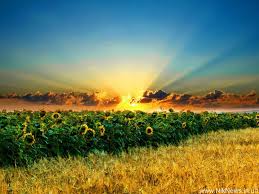